Здравствуйте друзья! Давайте познакомимся. Мы дети средней группы детского сада № 50 (ул. К.Либкнехта 45а). Наш воспитатель Баранова Лариса Александровна.
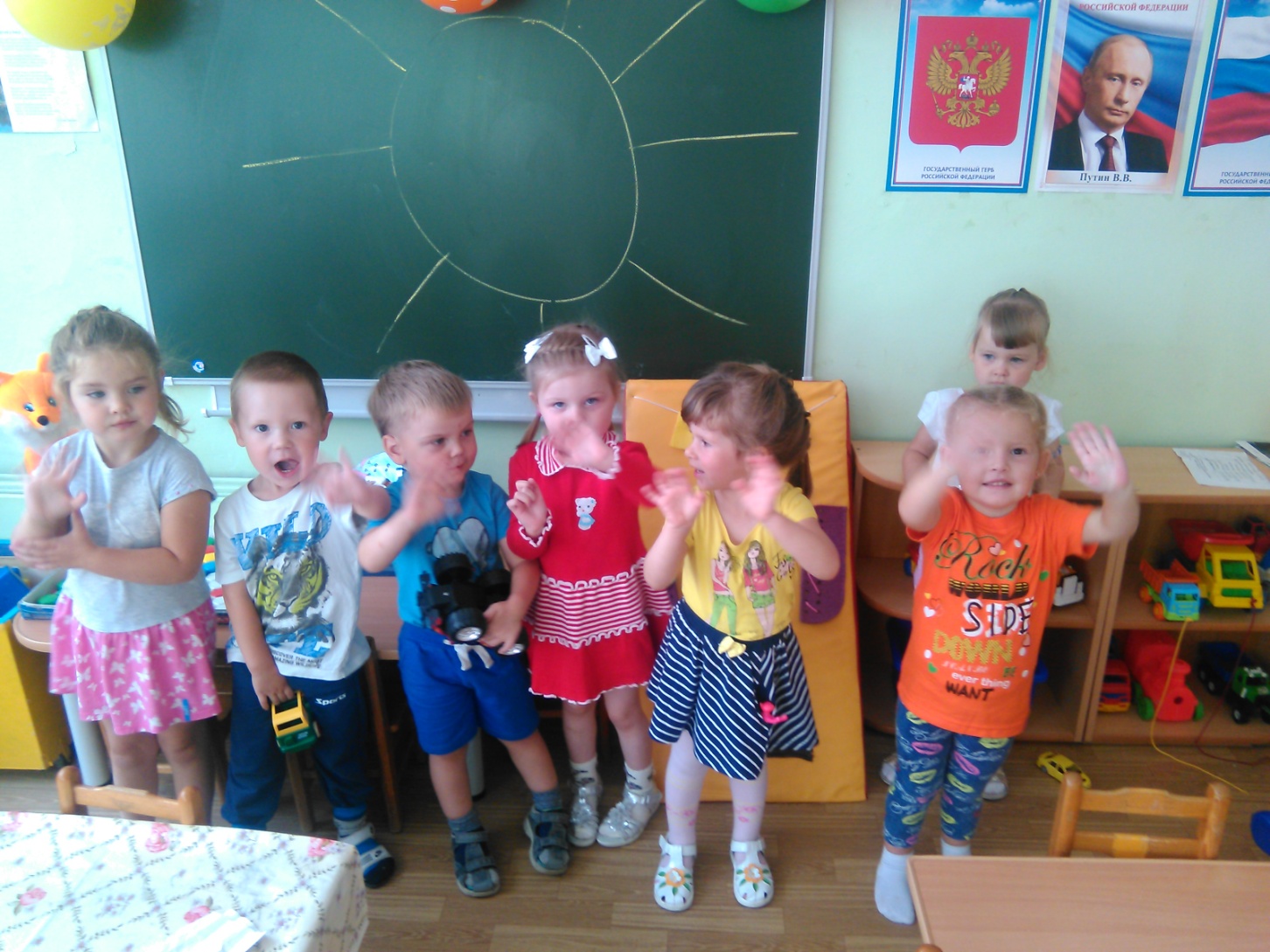 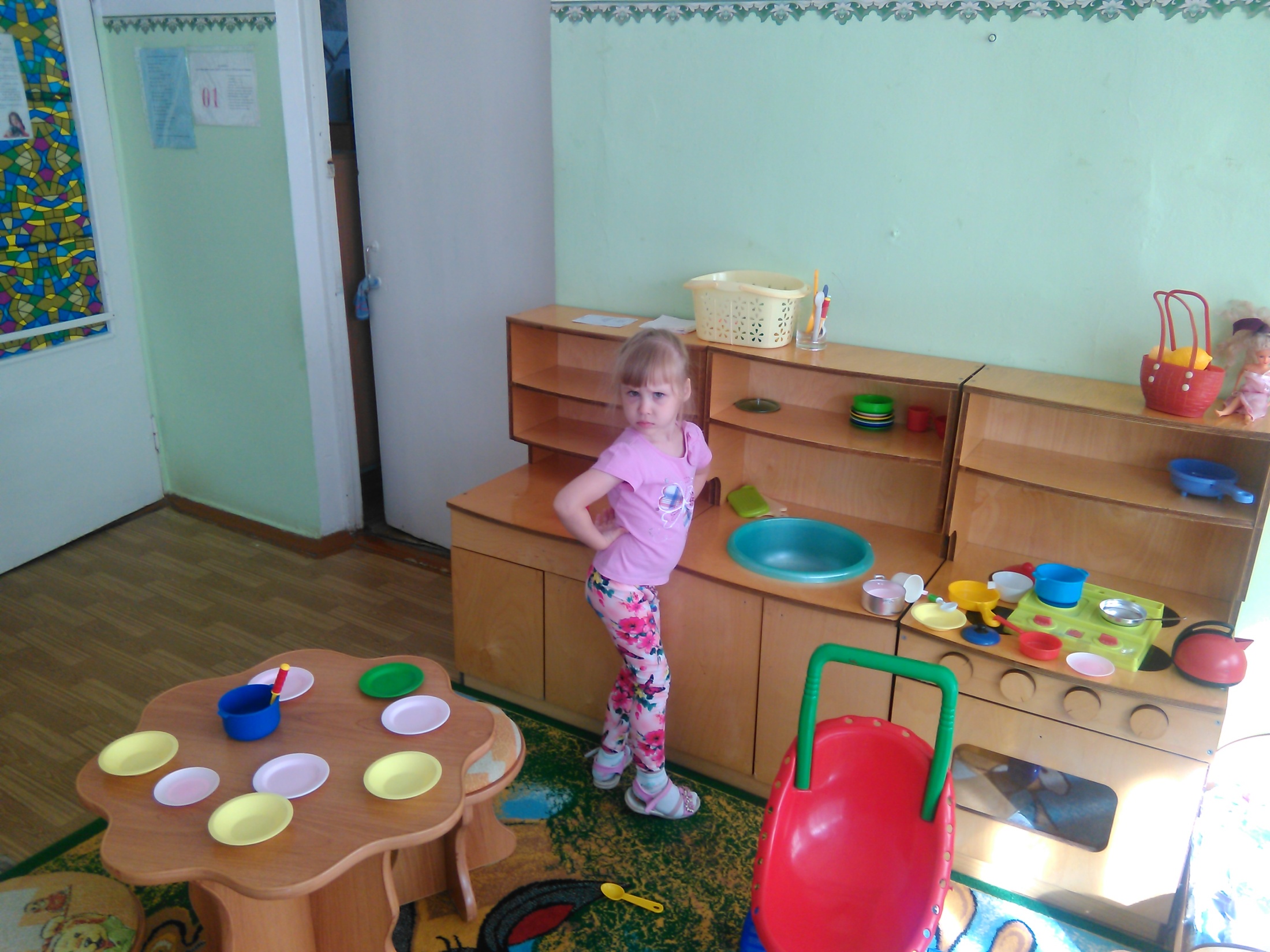 Любим в игры мы играть
Любим  наряжаться.
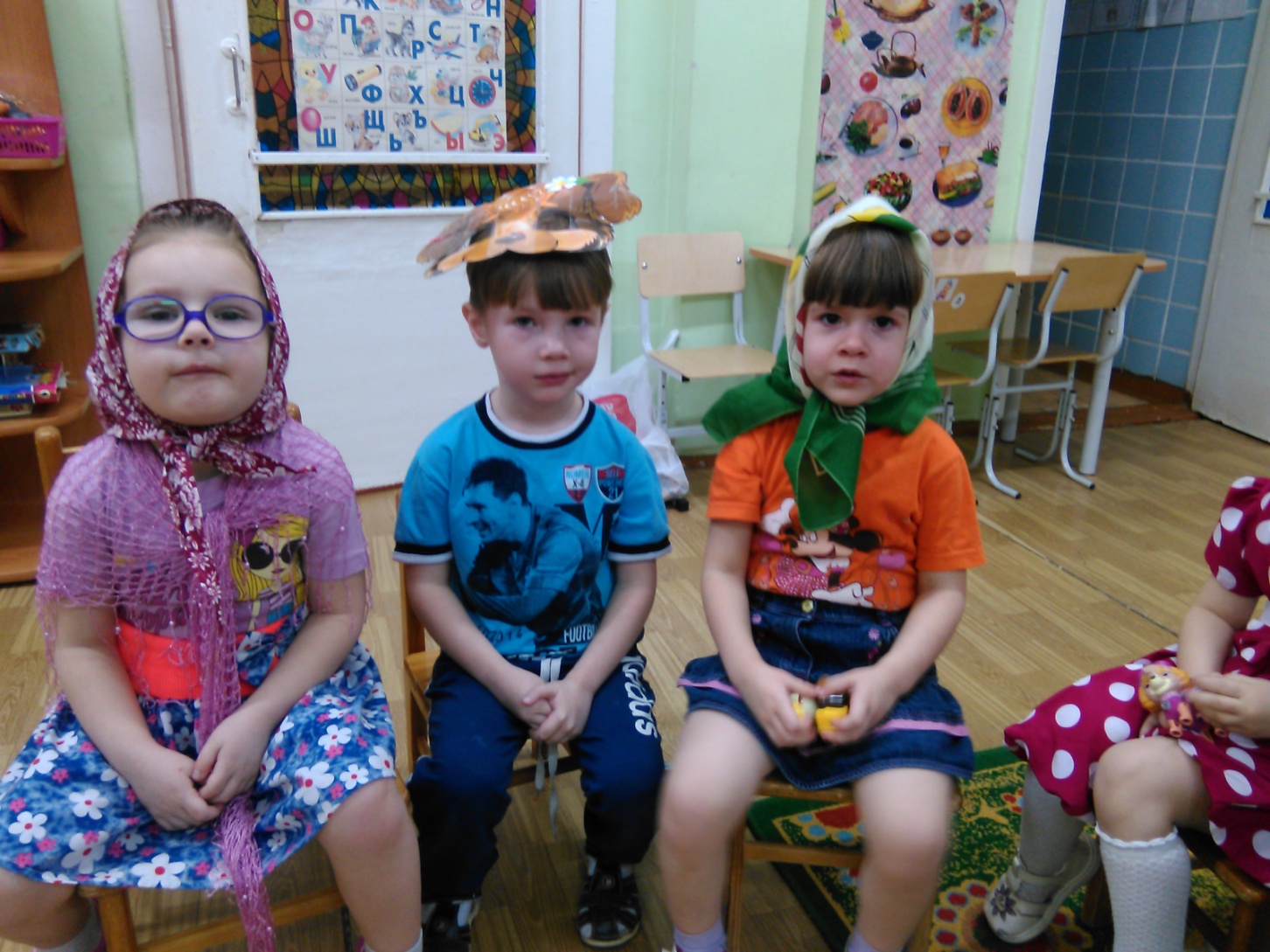 В хороводах песни петь.
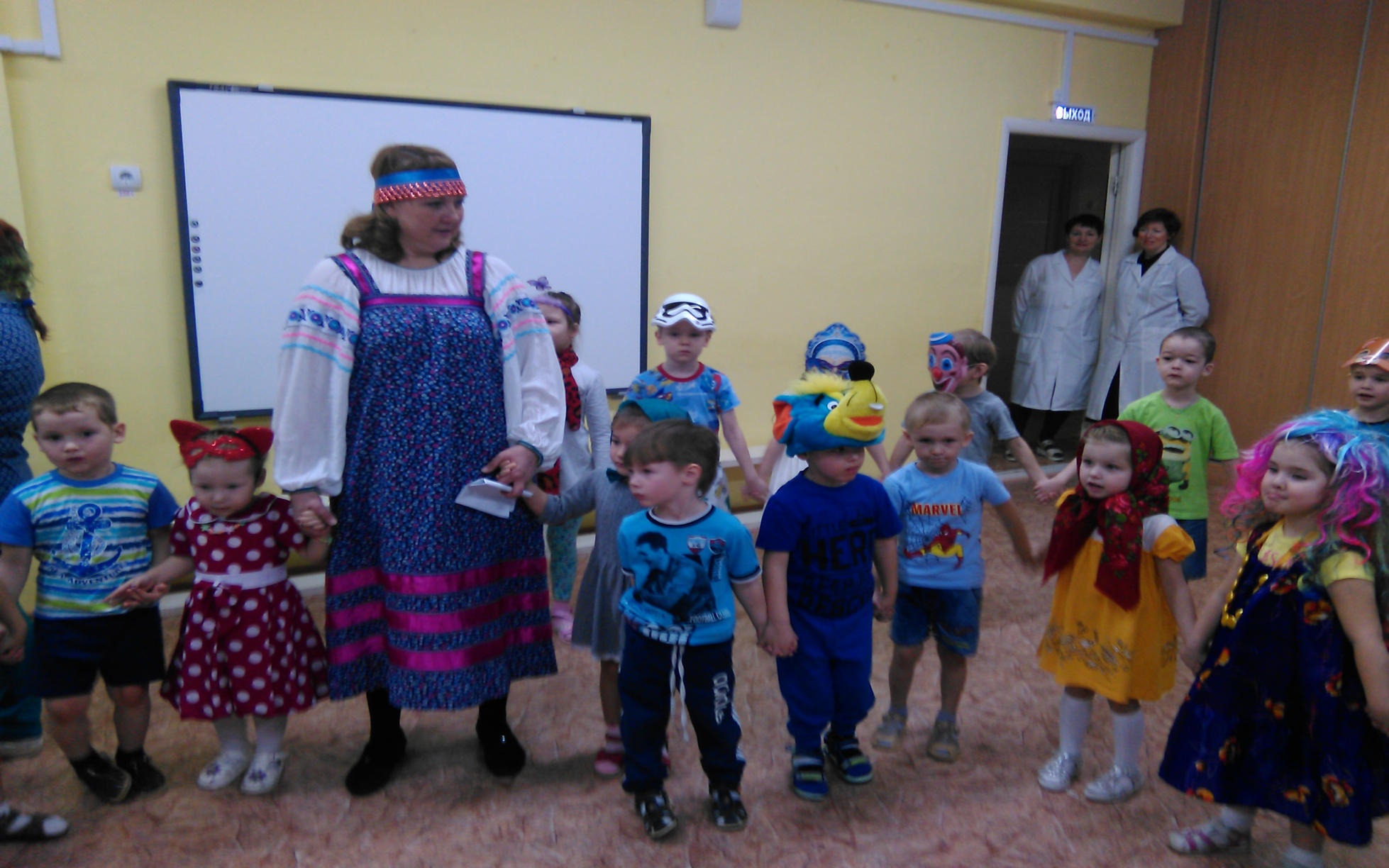 На машине мчаться!
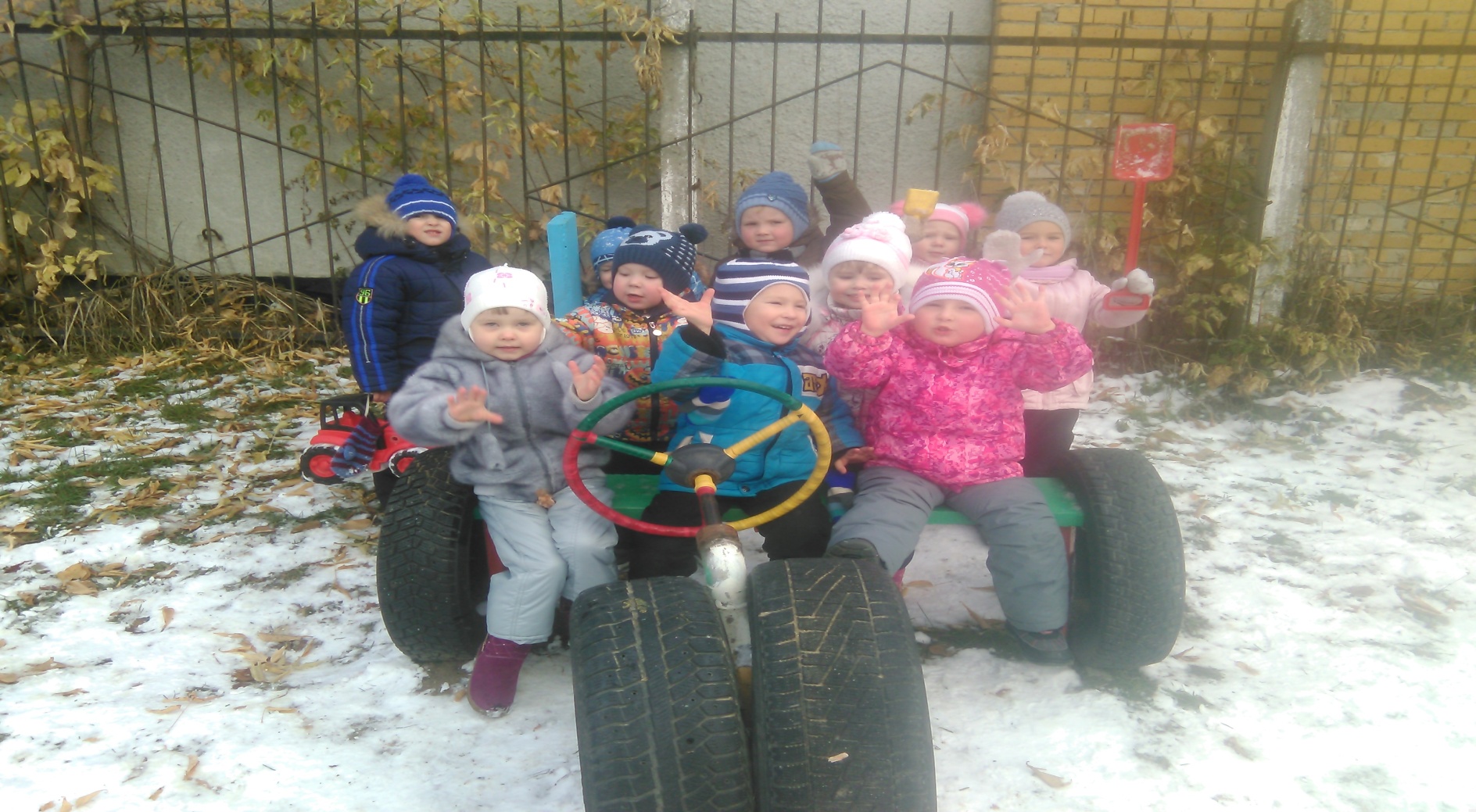 Кушать мы не забываем!
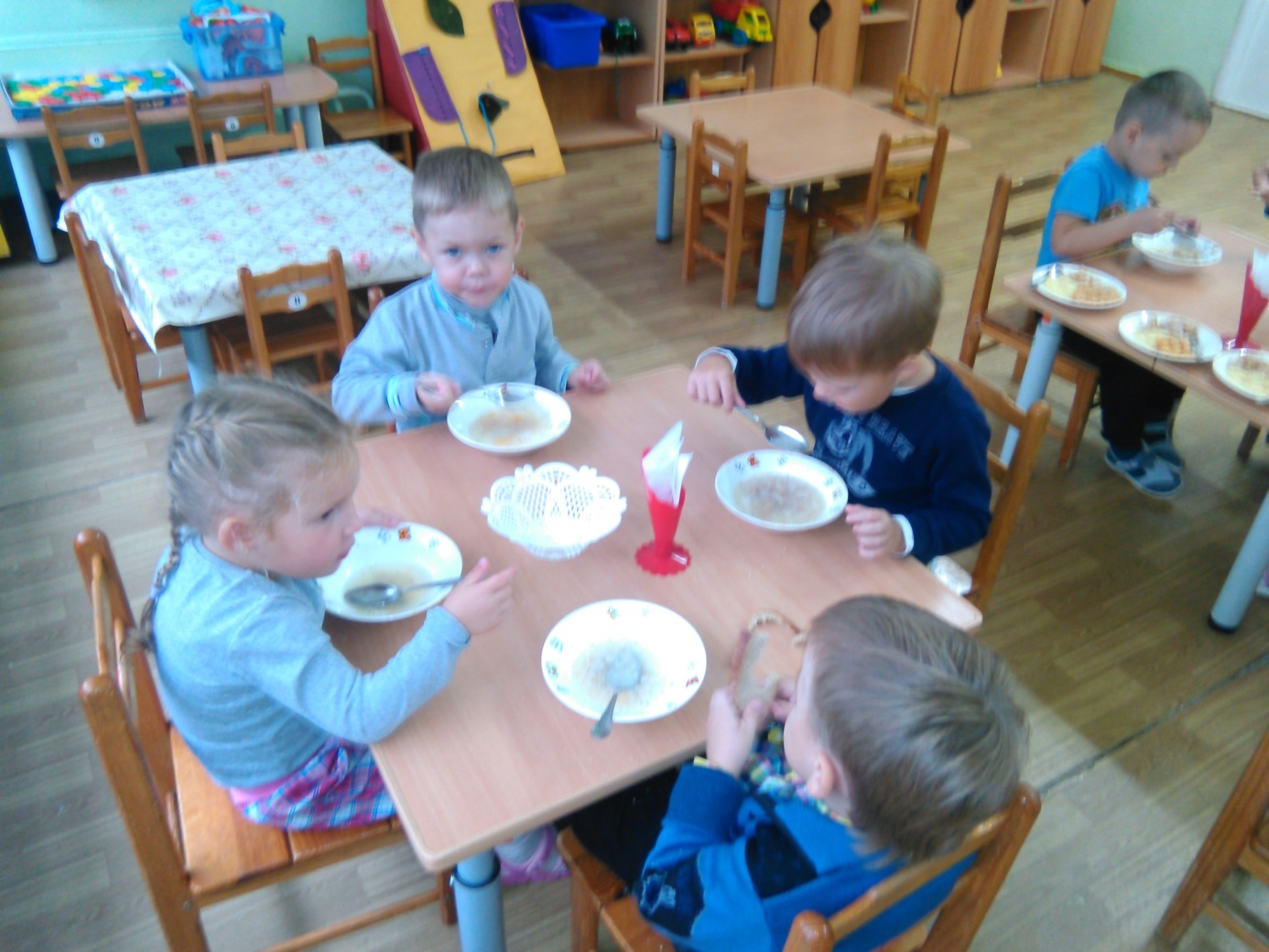 И гимнастику не лень,делать нам каждый день.
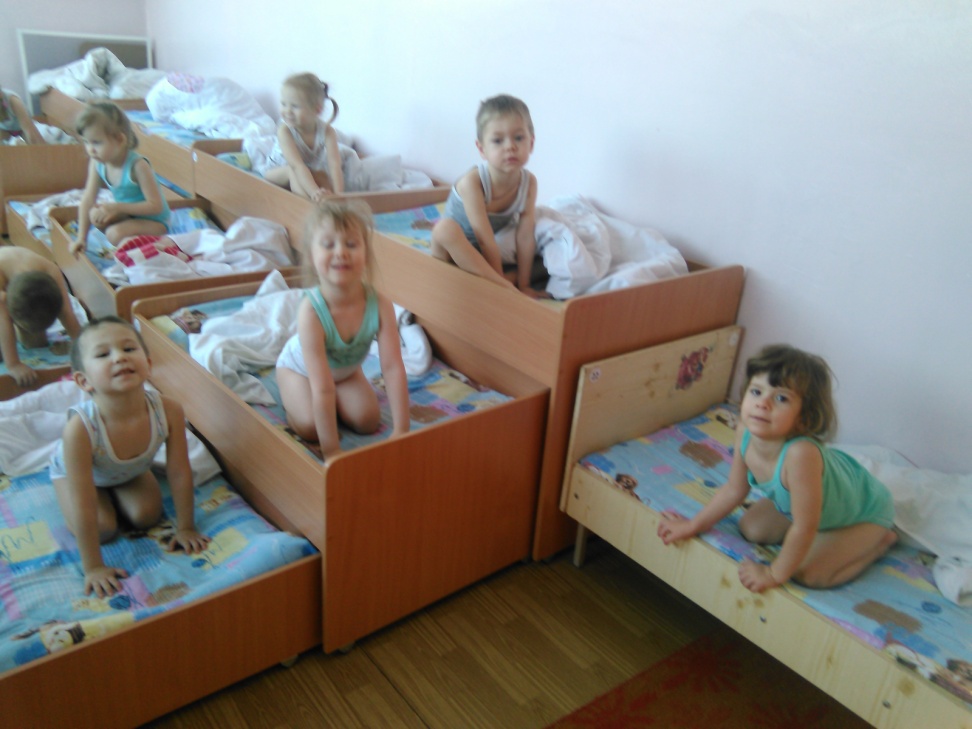 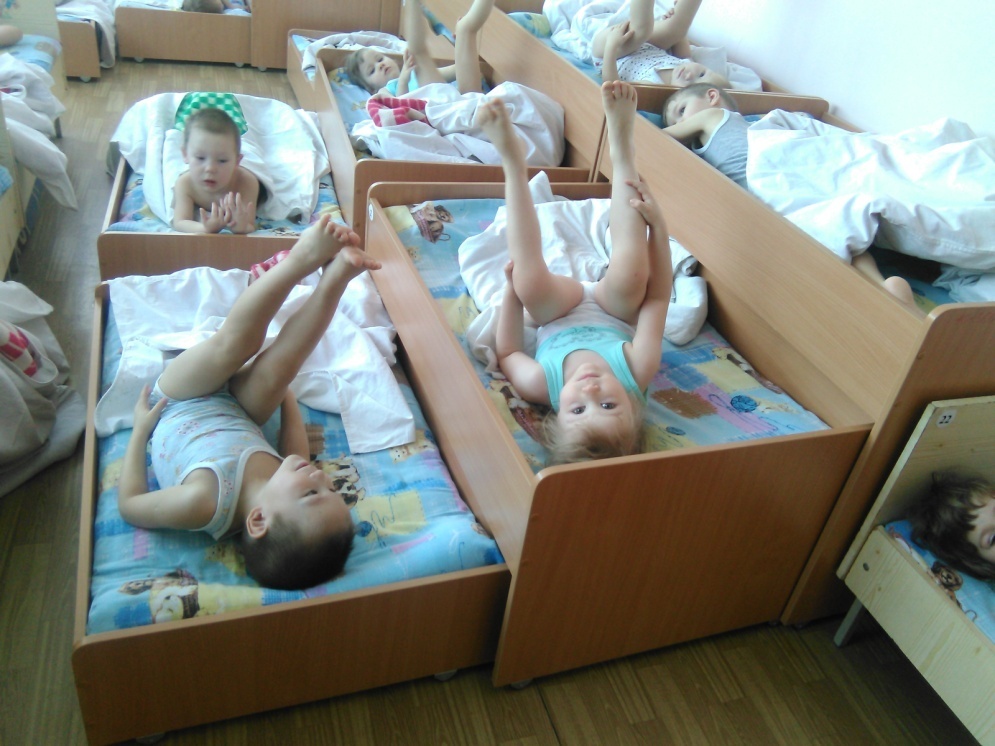 Ну а вечером друзья, мы строители Ура!
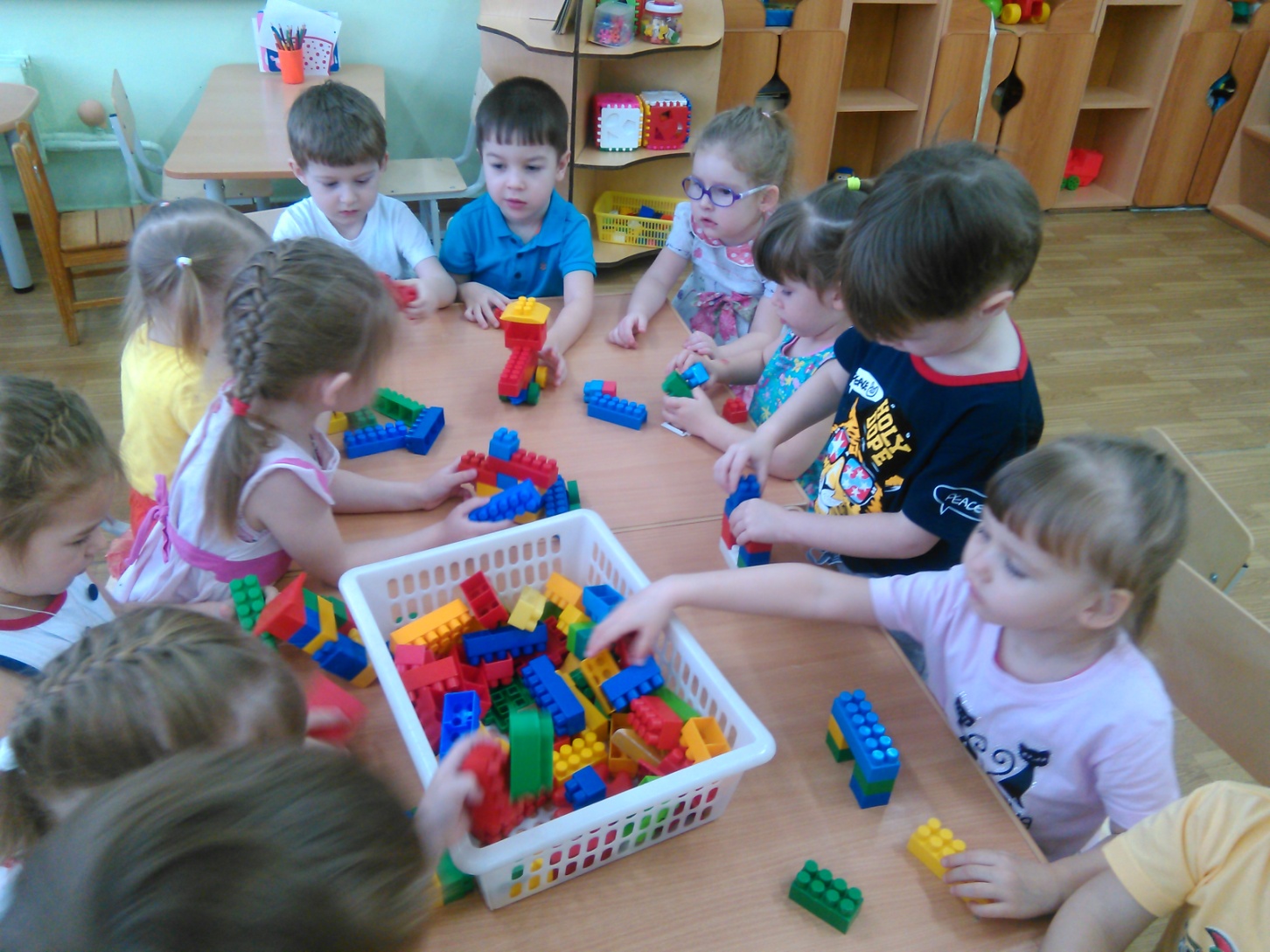